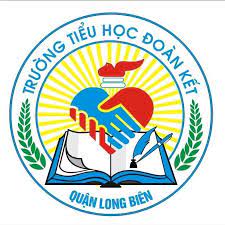 PHÒNG GIÁO DỤC VÀ ĐÀO TẠO QUẬN LONG BIÊN
TRƯỜNG TIỂU HỌC ĐOÀN KẾT
MÔN TIẾNG VIỆT LỚP 1
BÀI 111: Ôn tập
Giáo viên giảng dạy: Trần Yến Nhi
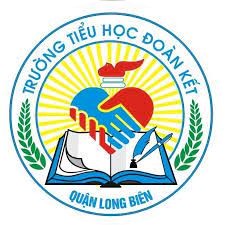 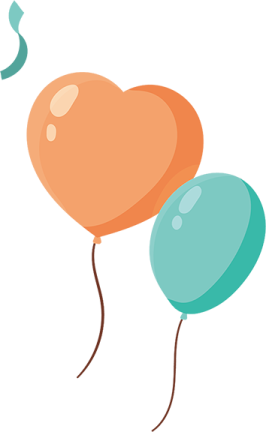 KHỞI ĐỘNG
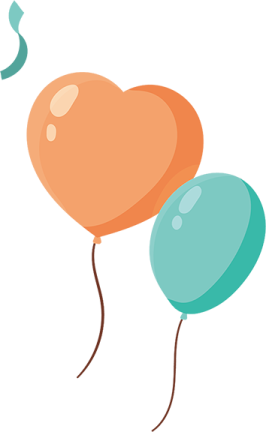 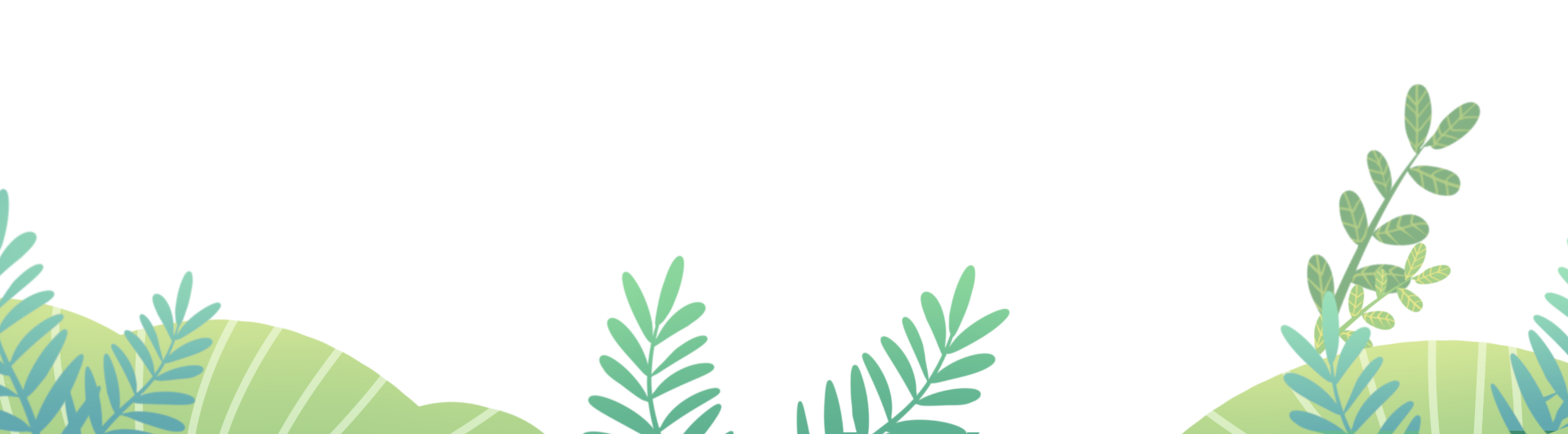 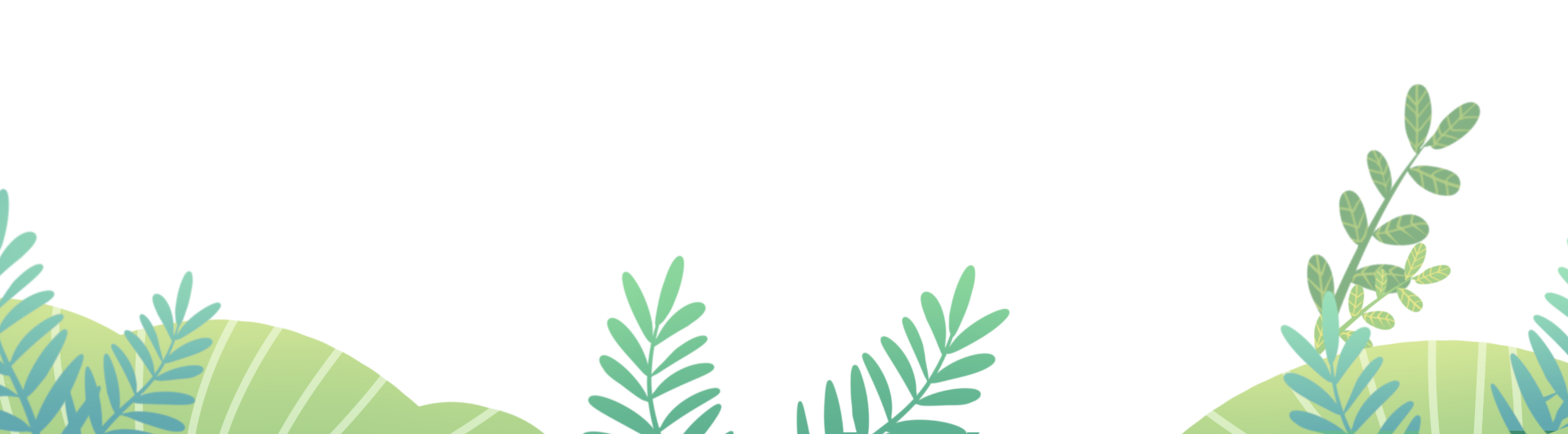 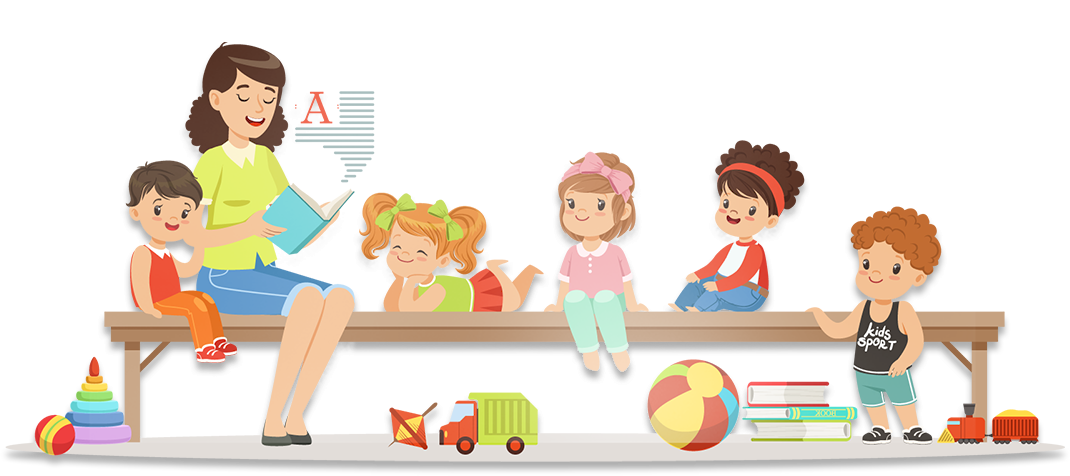 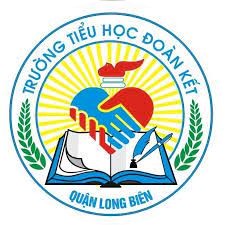 giíi thiÖu
hiÓu biÕt
yÕu ®uèi
®¸ng yªu
Buæi chiÒu hÌ, HiÕu cïng Nam ch¬i th¶ diÒu.
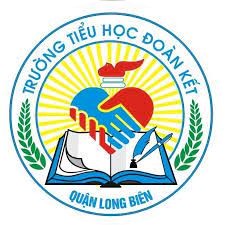 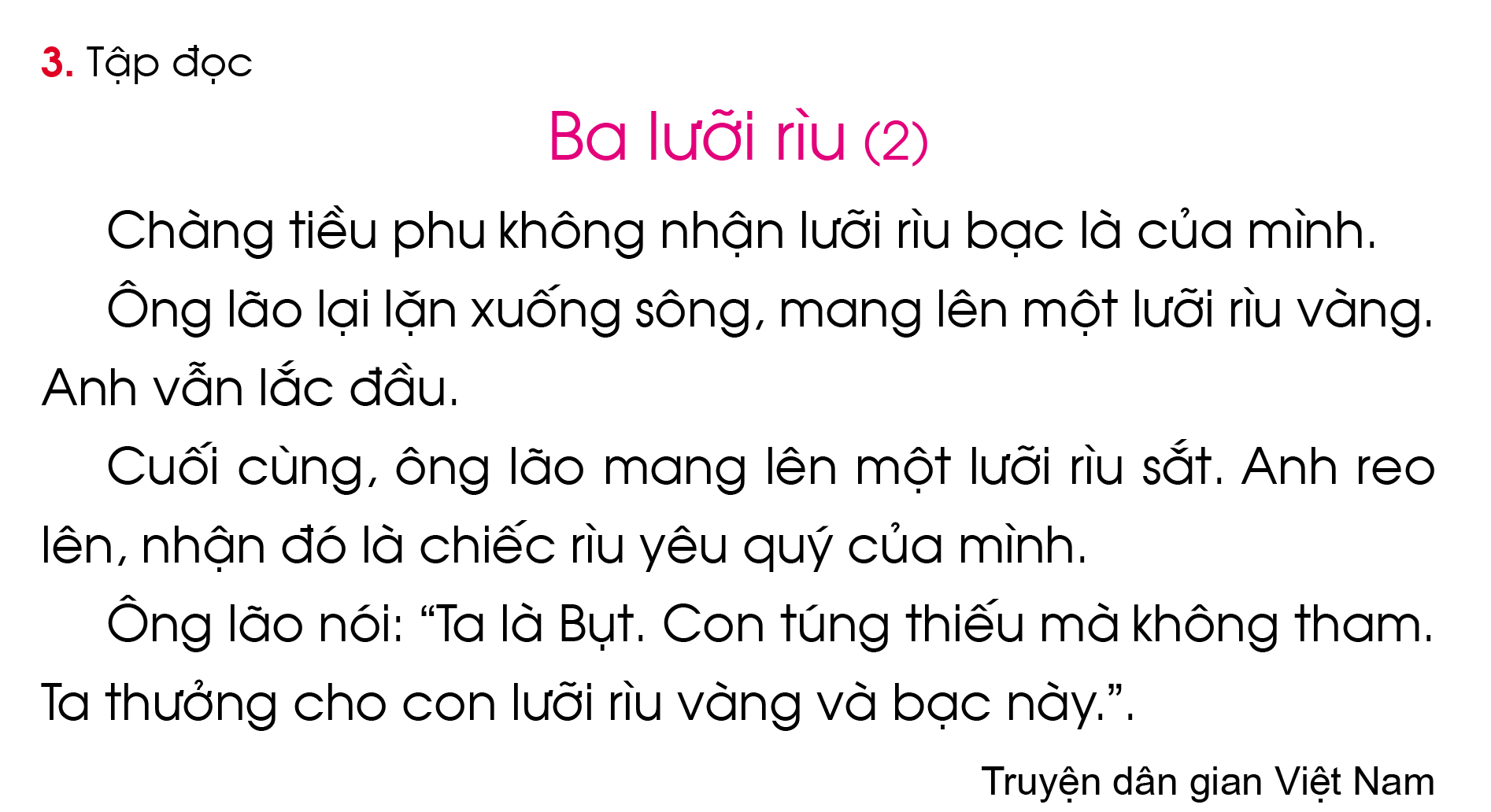 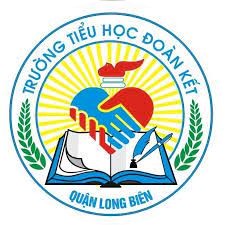 Bµi 111: ¤n tËp
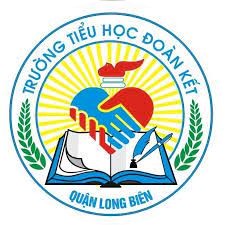 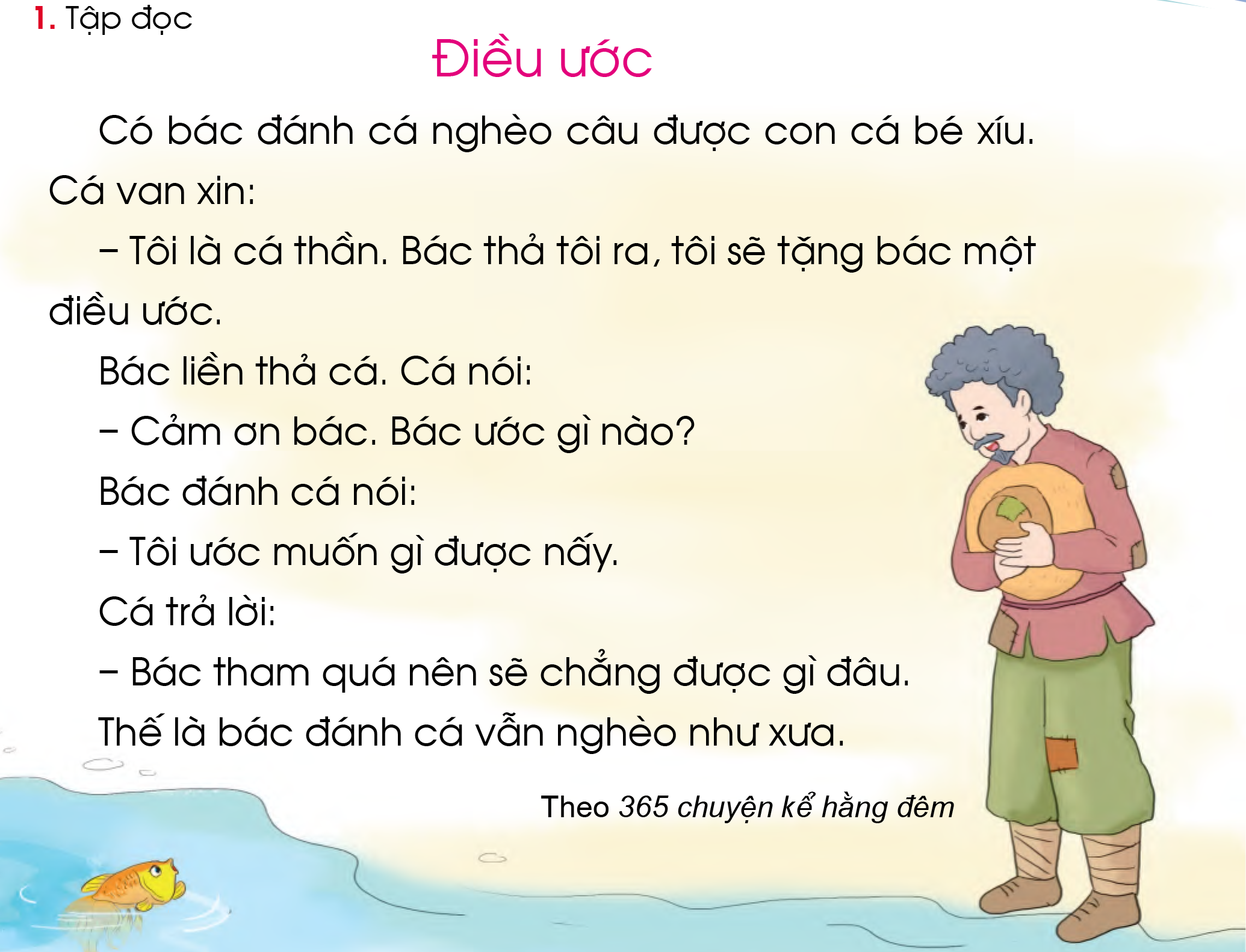 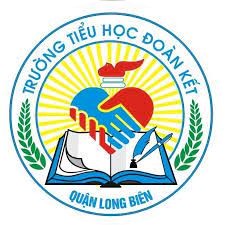 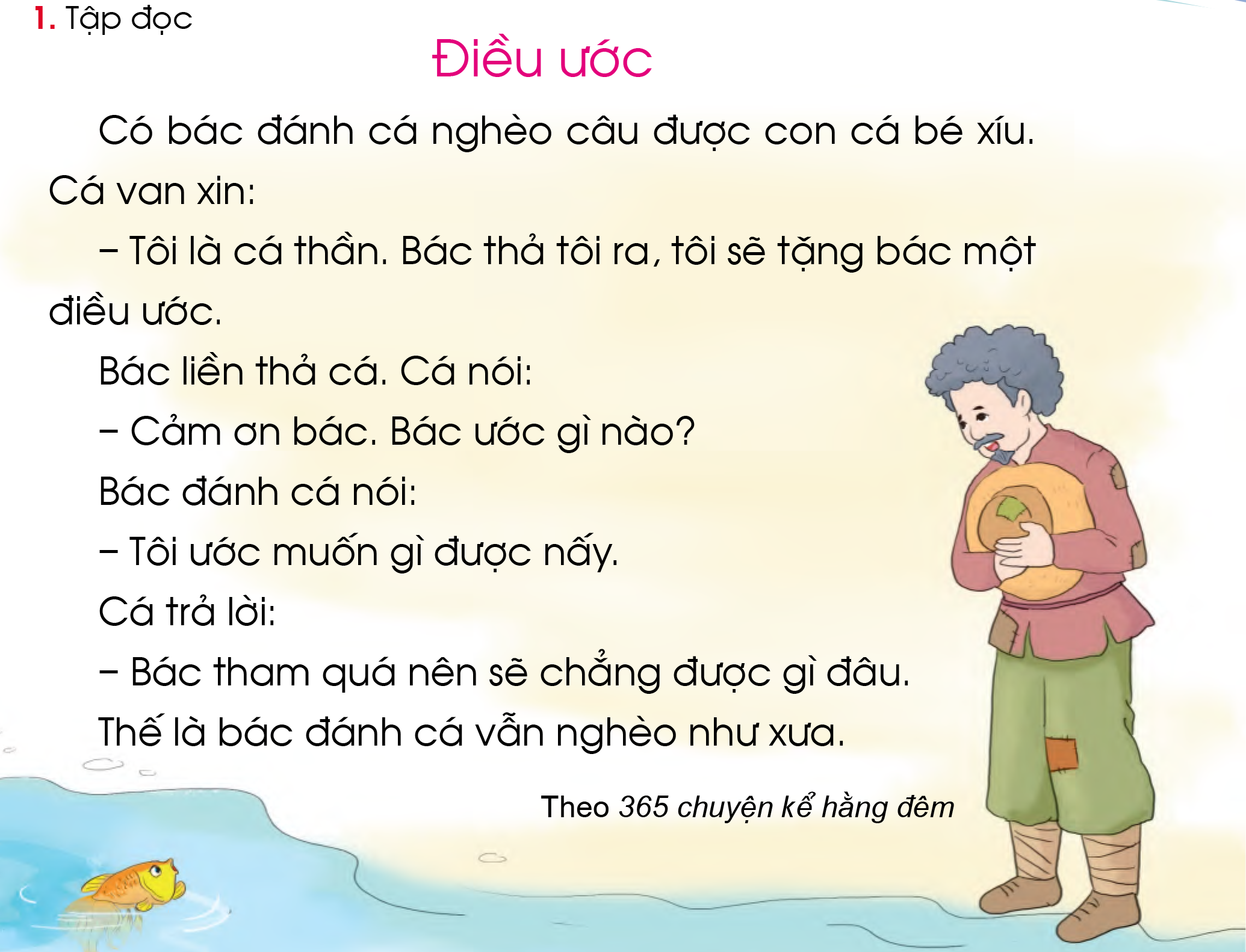 1
2
4
3
6
5
8
7
9
10
11
12
13
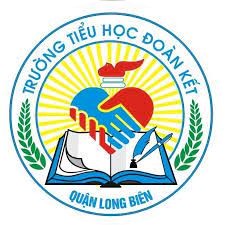 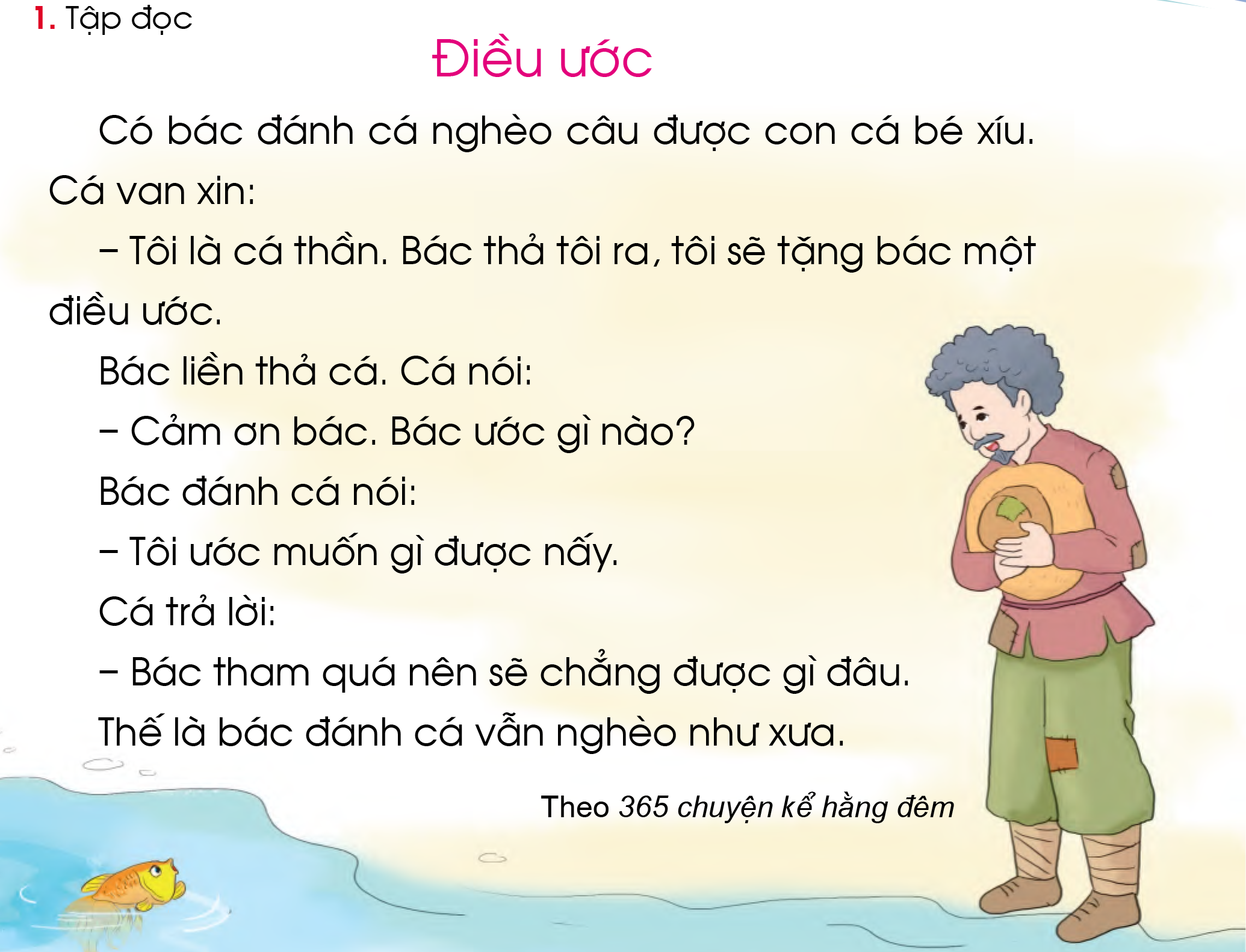 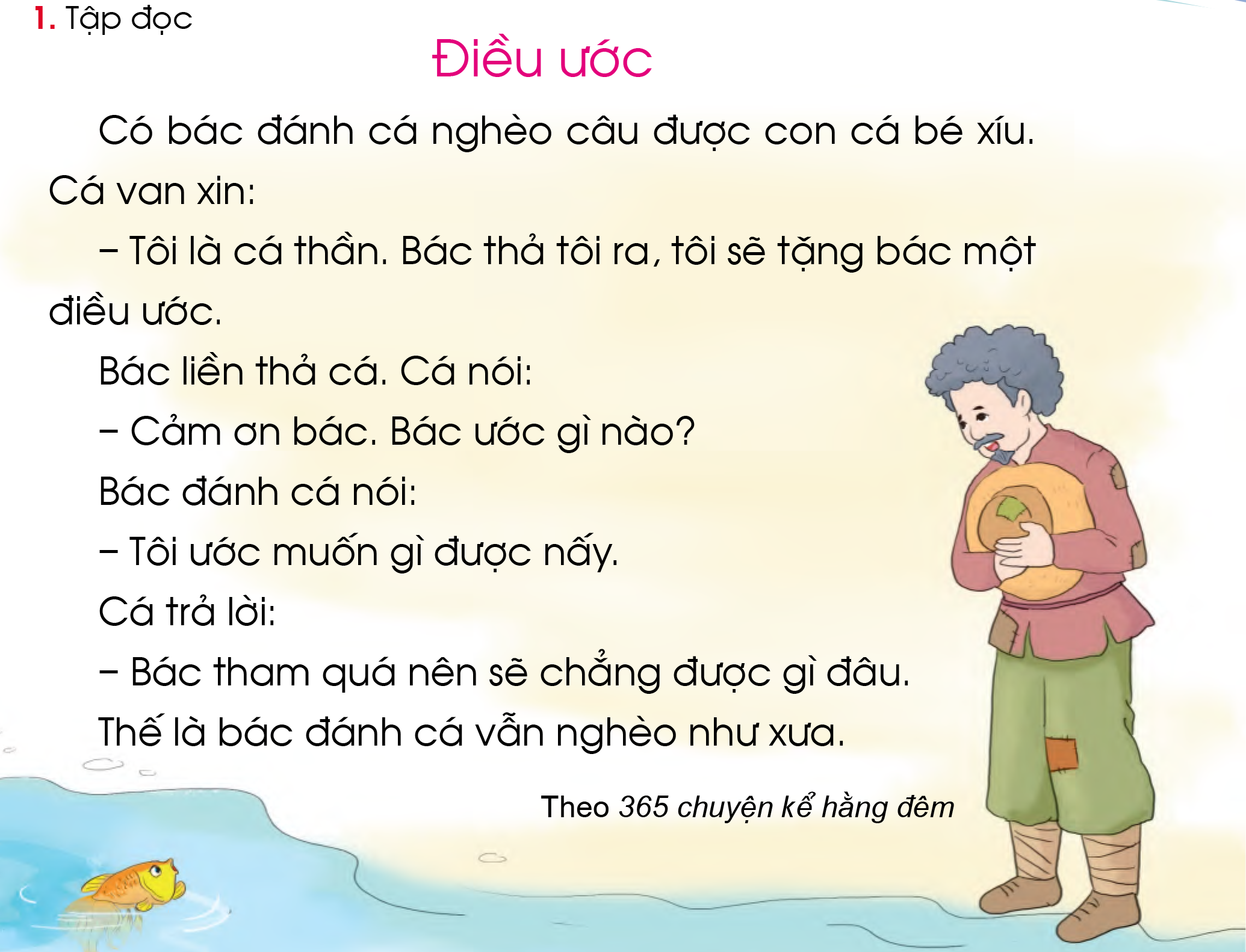 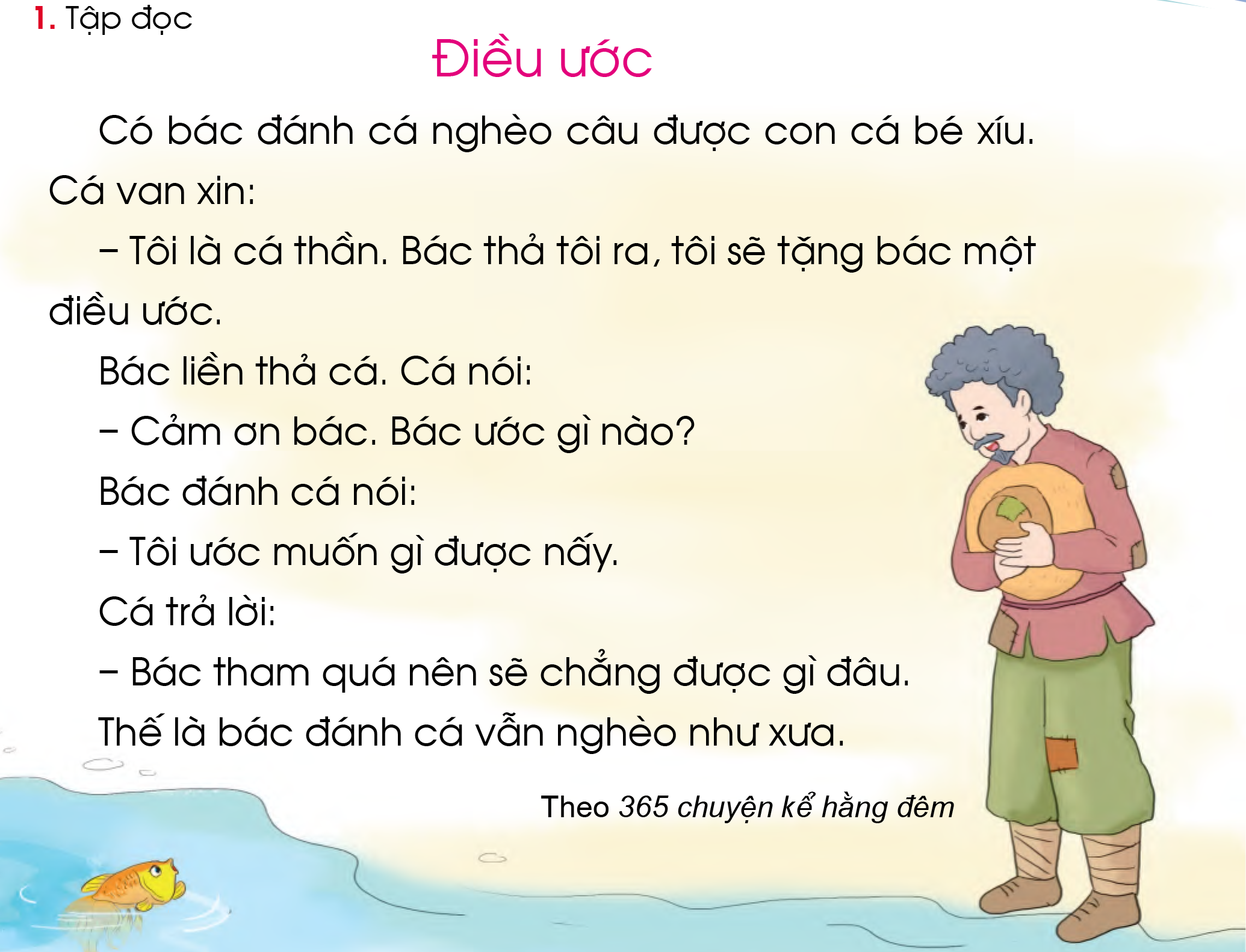 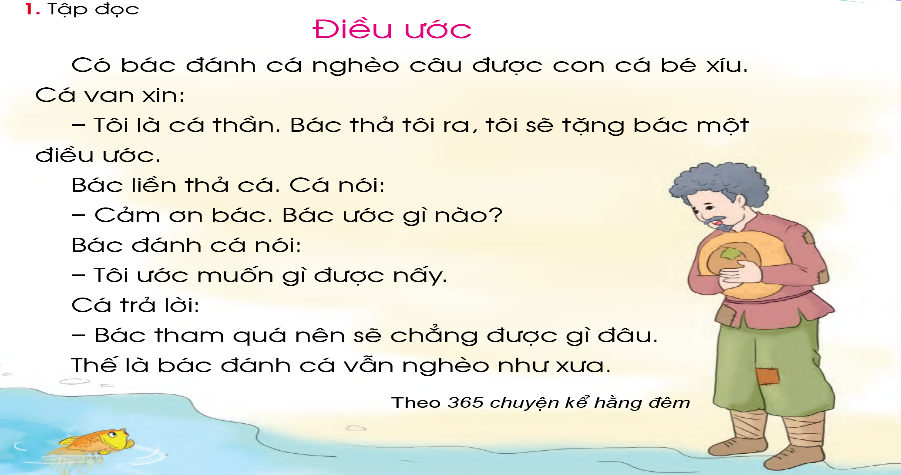 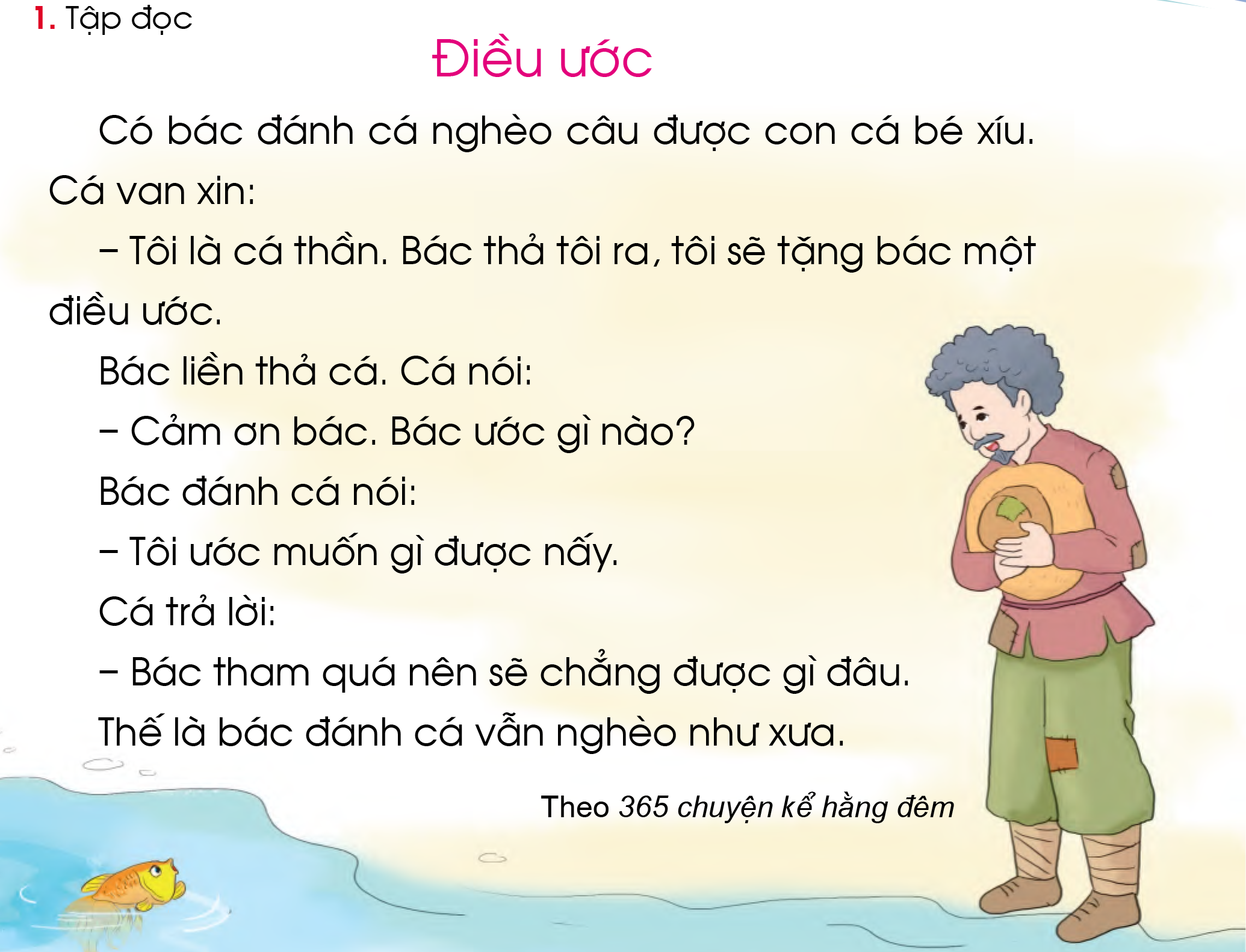 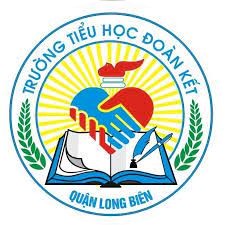 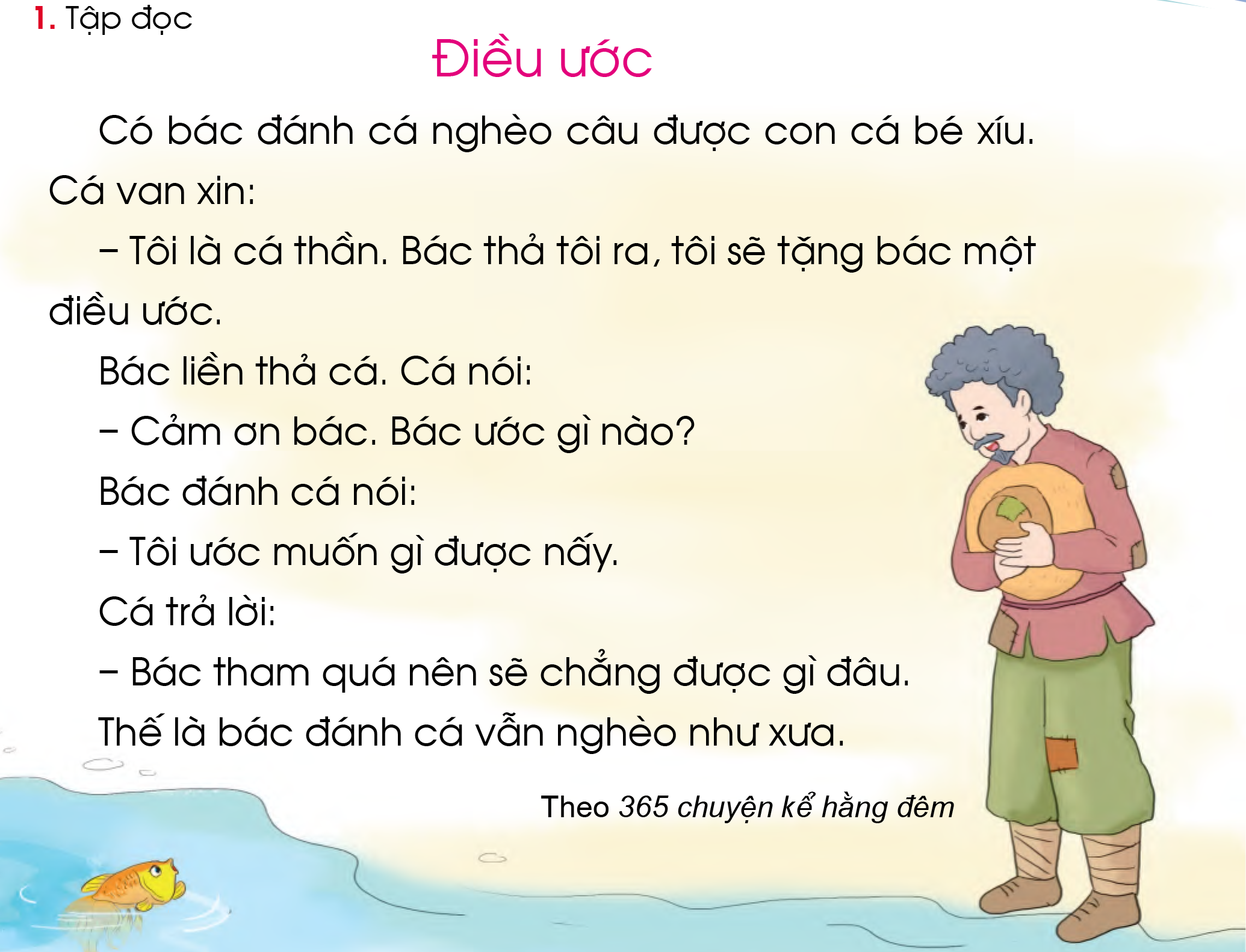 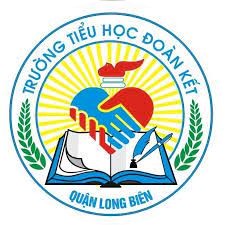 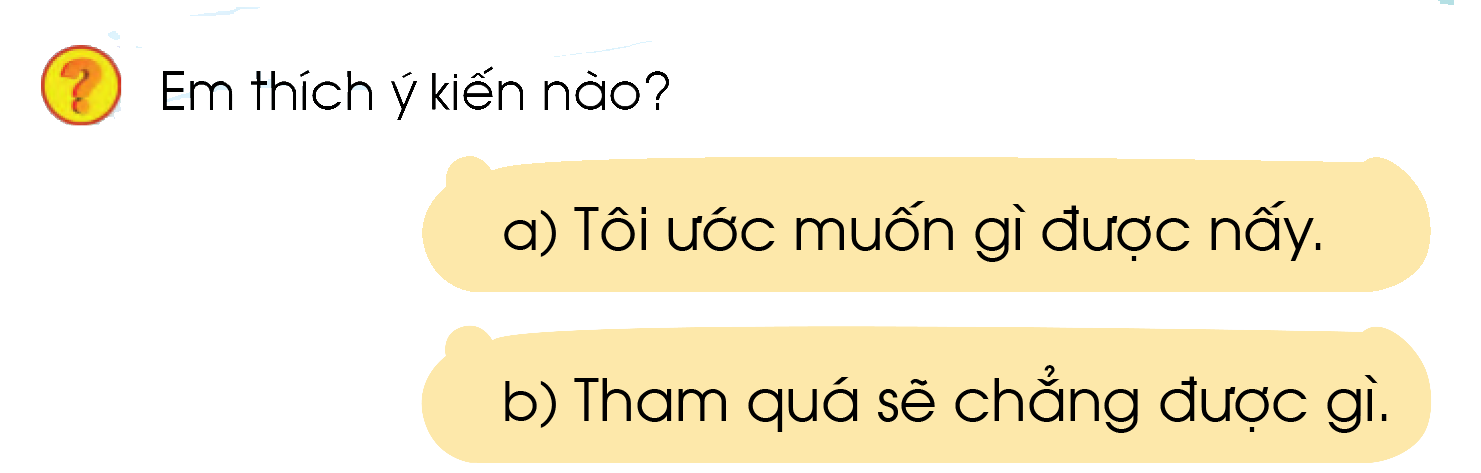 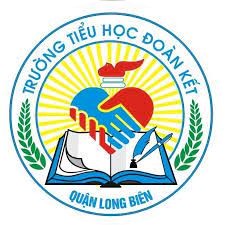 Câu chuyện 
giúp em hiểu điều gì?
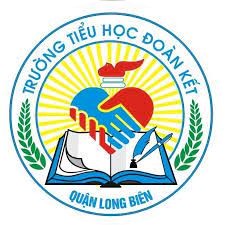 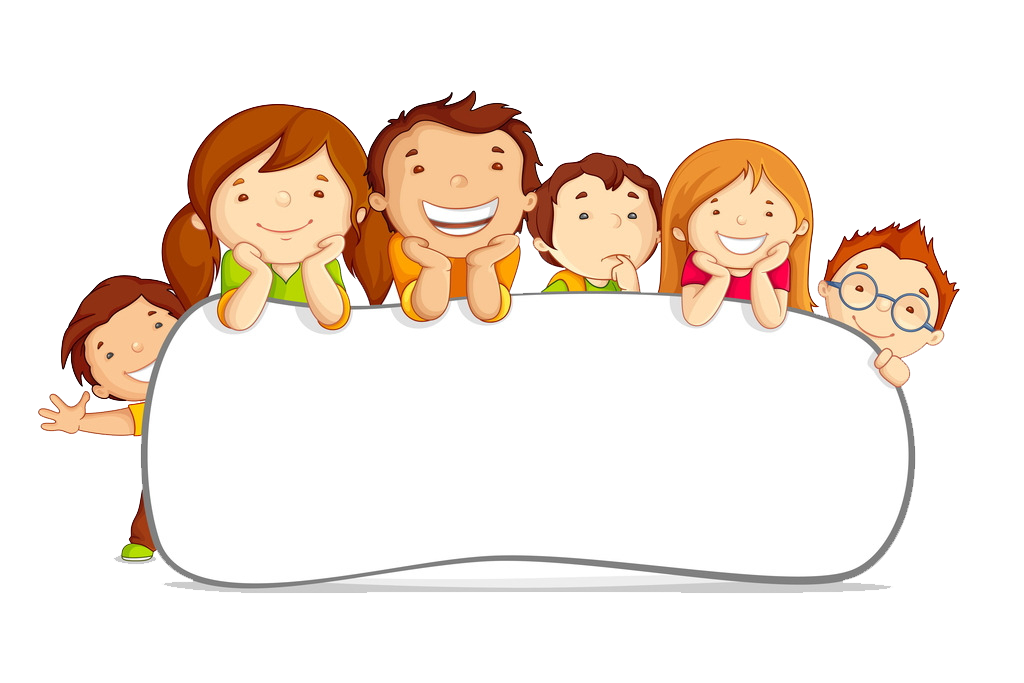 Không nên tham lam. 
Tham lam quá sẽ không được gì!
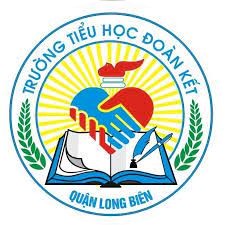 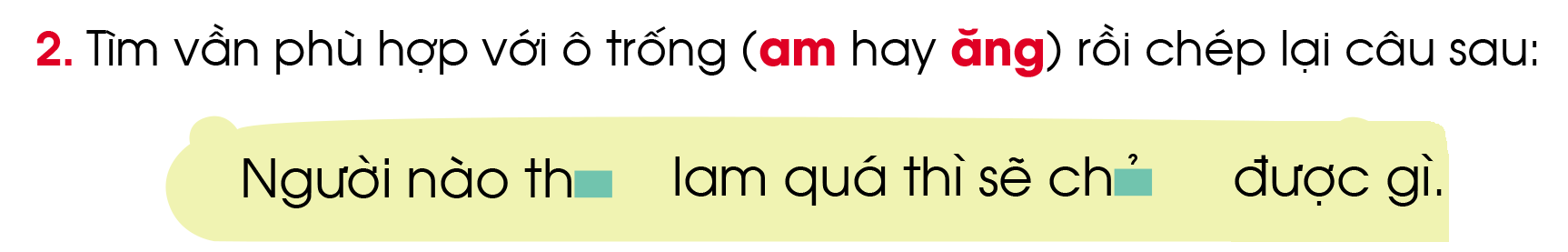 am
¨ng
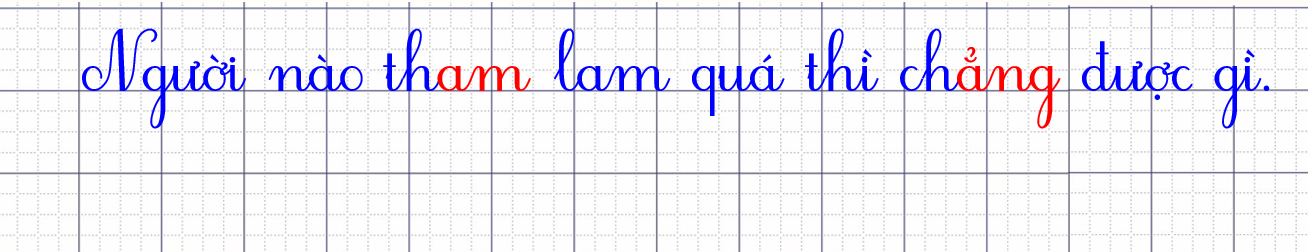 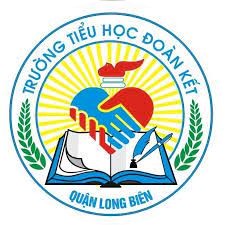 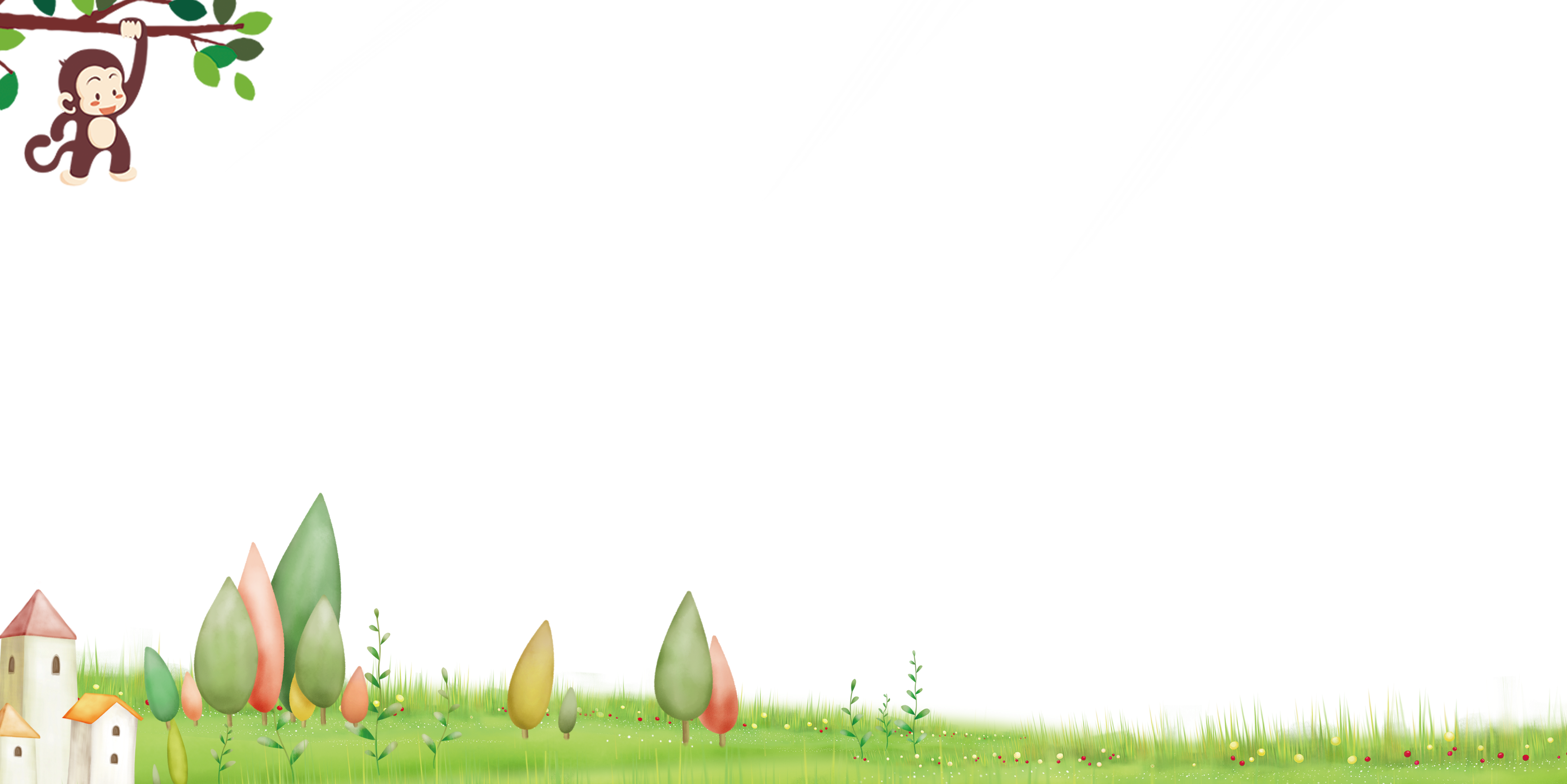 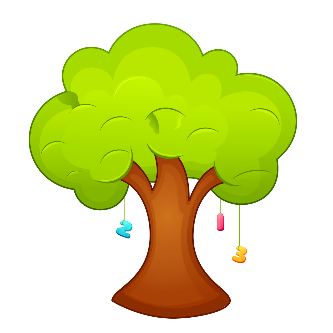 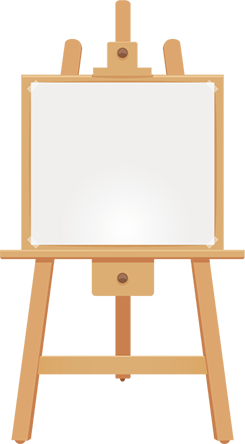 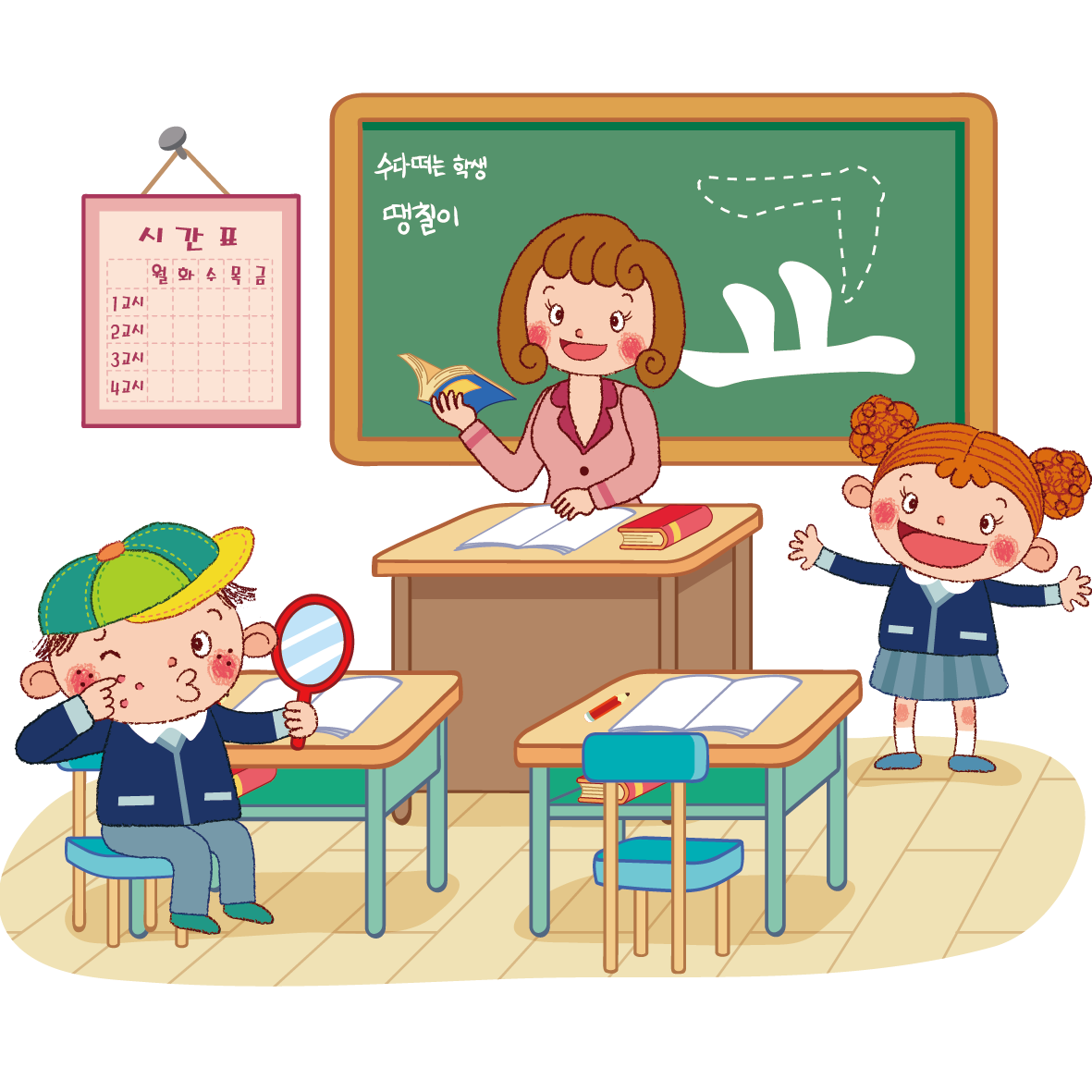 DẶN DÒ
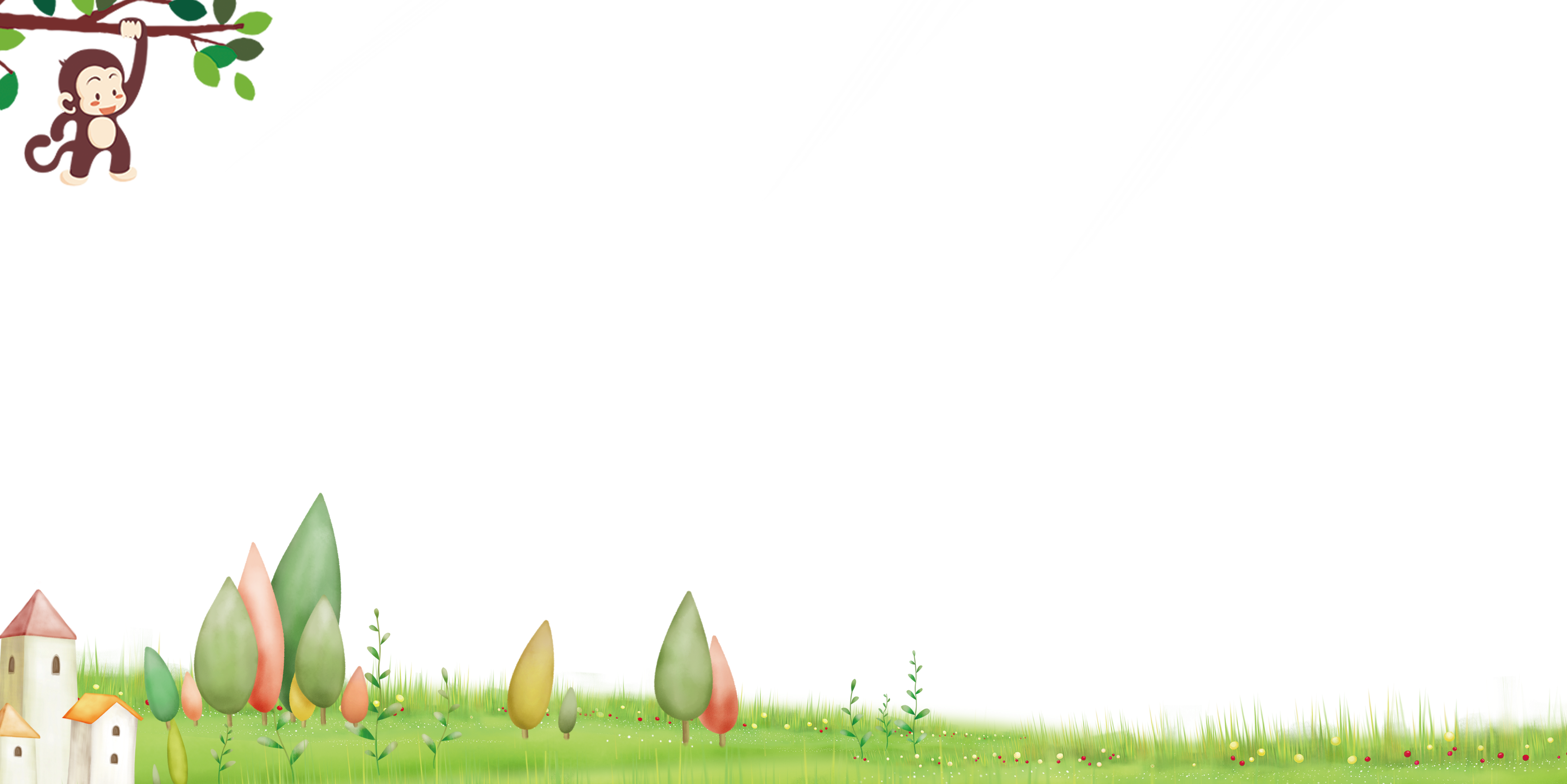 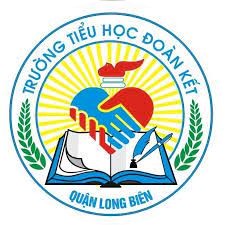 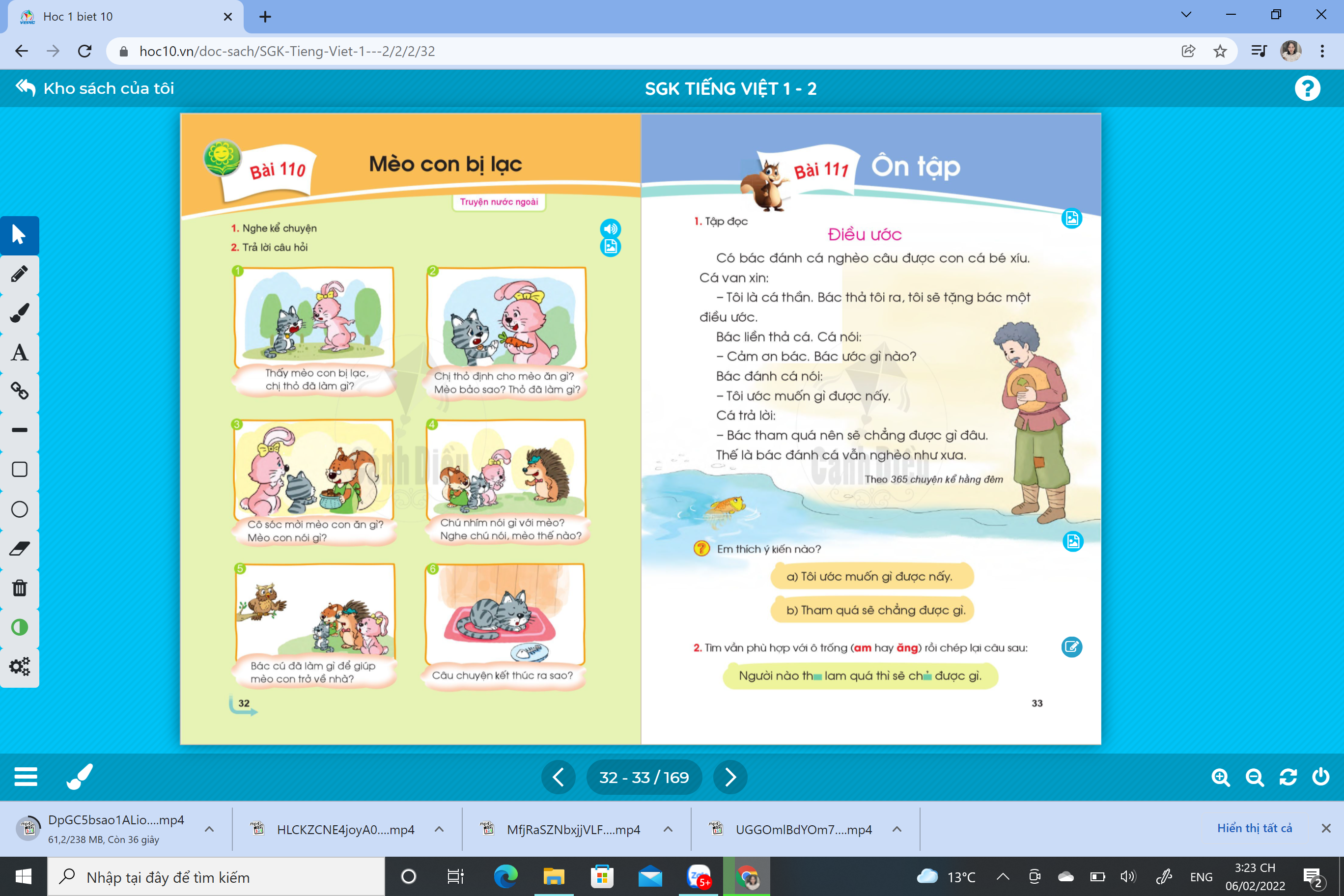